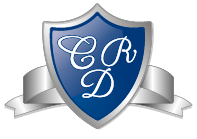 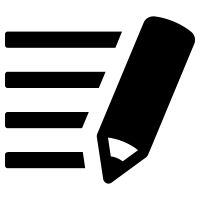 Unidad 2 – Clase 2Ubicación temporal
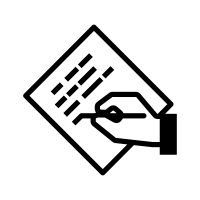 OBJETIVO DE LA CLASE:

OA1: IDENTIFICAR LOS MESES DEL AÑO Y SECUENCIARLOS.
Historia • 1ro Básico
Profesora Carolina Díaz
Viernes 18 de Junio del 2021
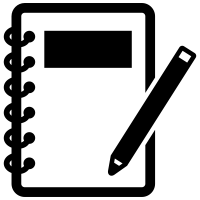 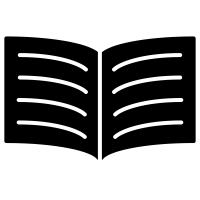 Normas de grupo
EXPECTATIVAS DE NUESTRA CLASE
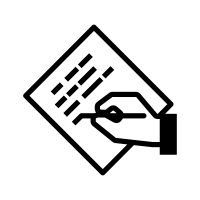 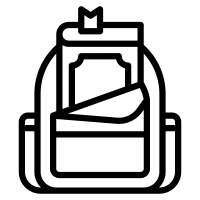 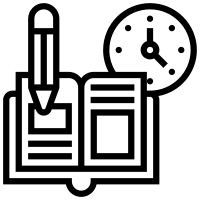 Trae tus materiales
Toma apuntes
Resuelve las tareas a tiempo
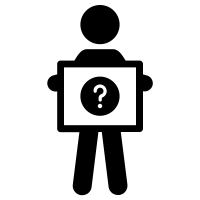 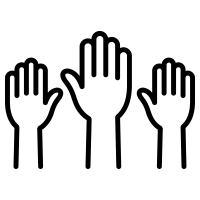 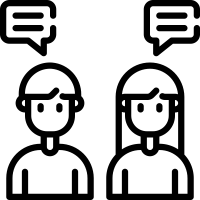 Plantea tus dudas
Comparte lo aprendido
¡Participa!
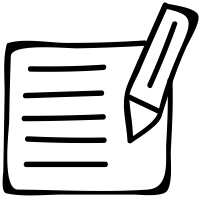 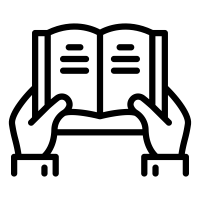 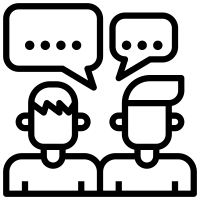 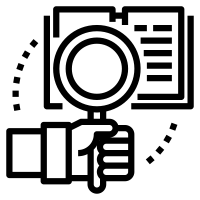 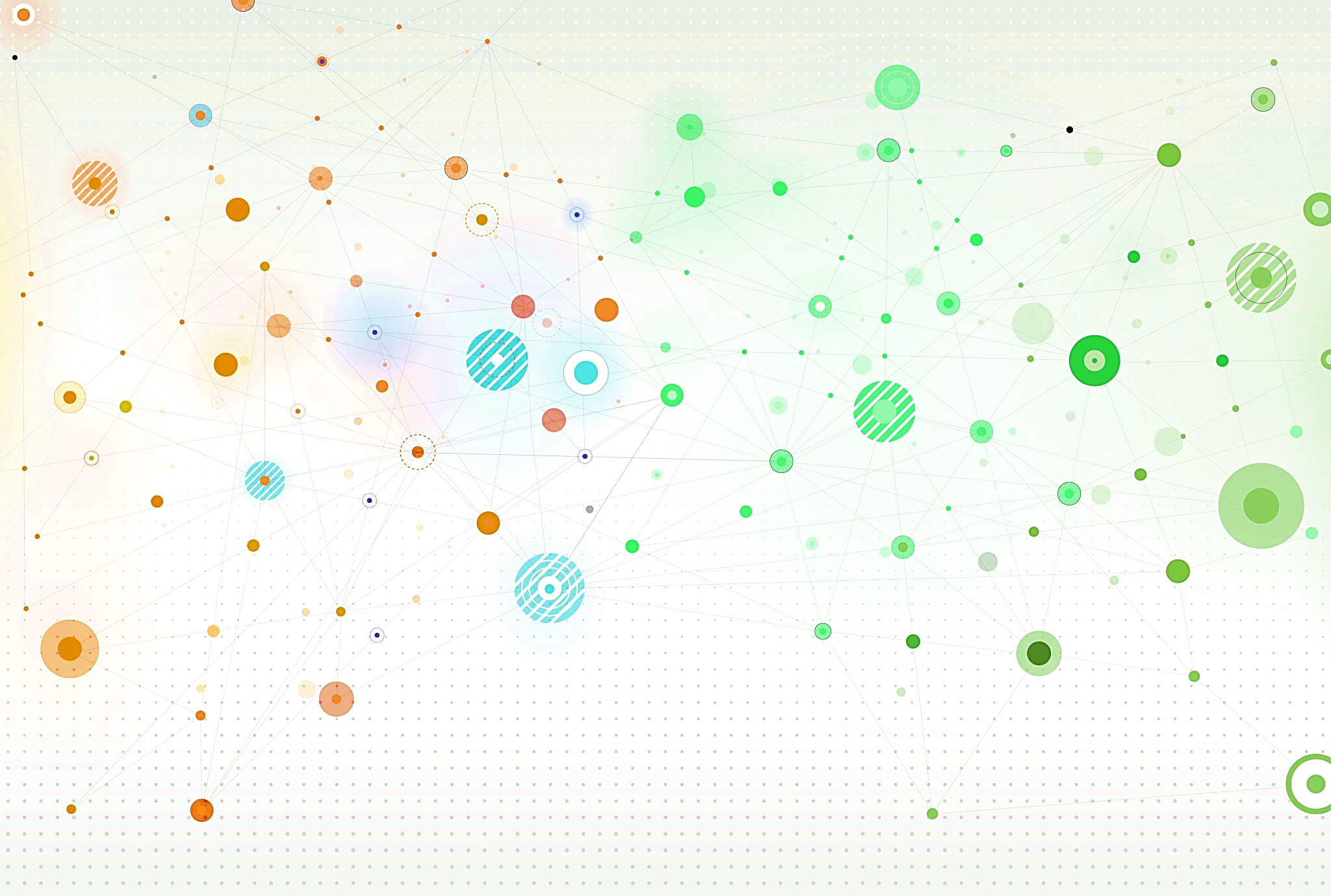 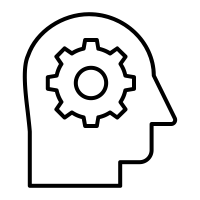 Conocimiento nuevo
10 minutos
“Meses del año”
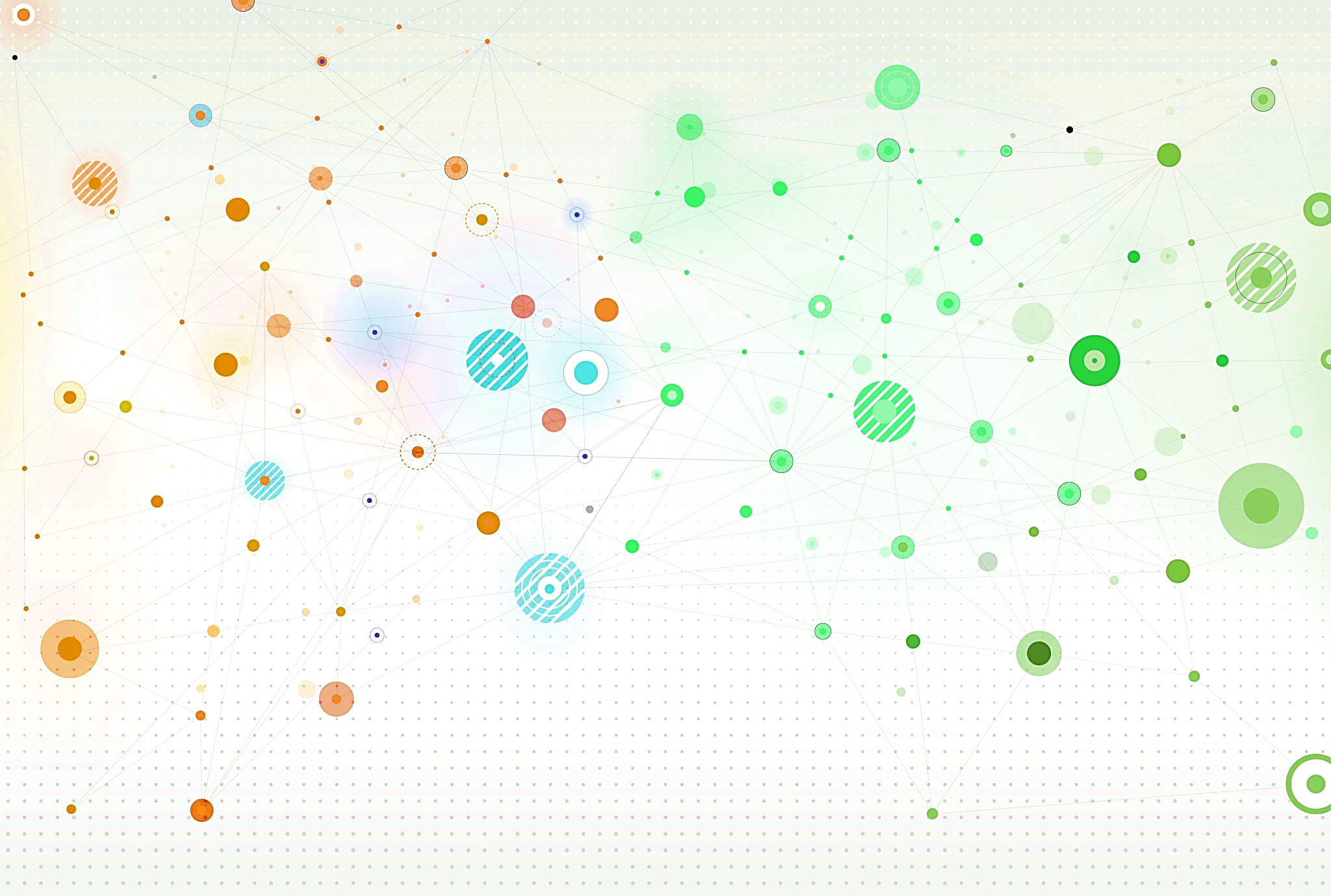 PRÁCTICA IINDEPENDIETE
(10 MINUTOS)
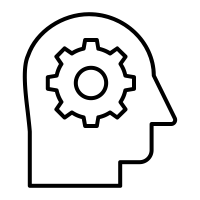 Actividad:
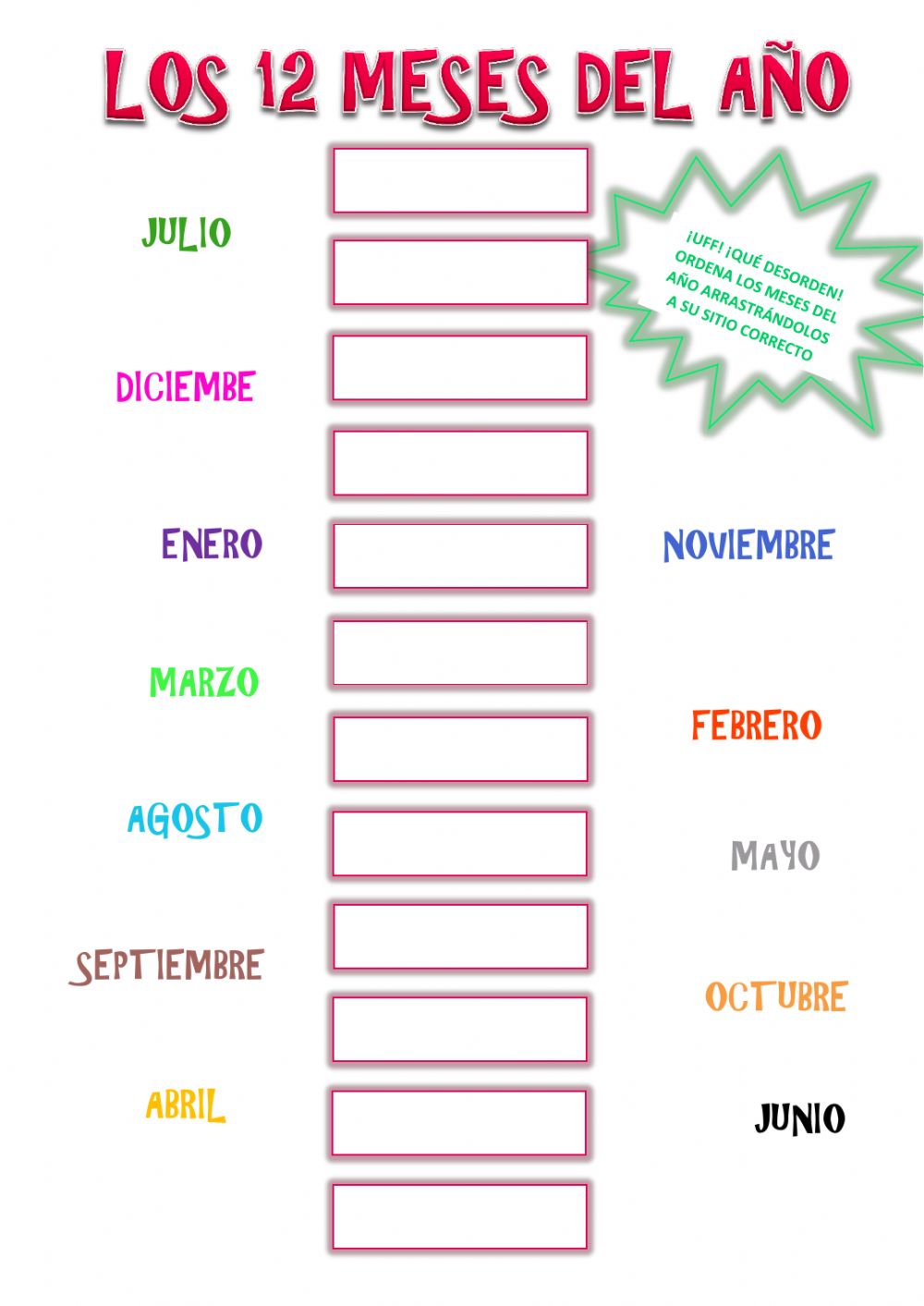 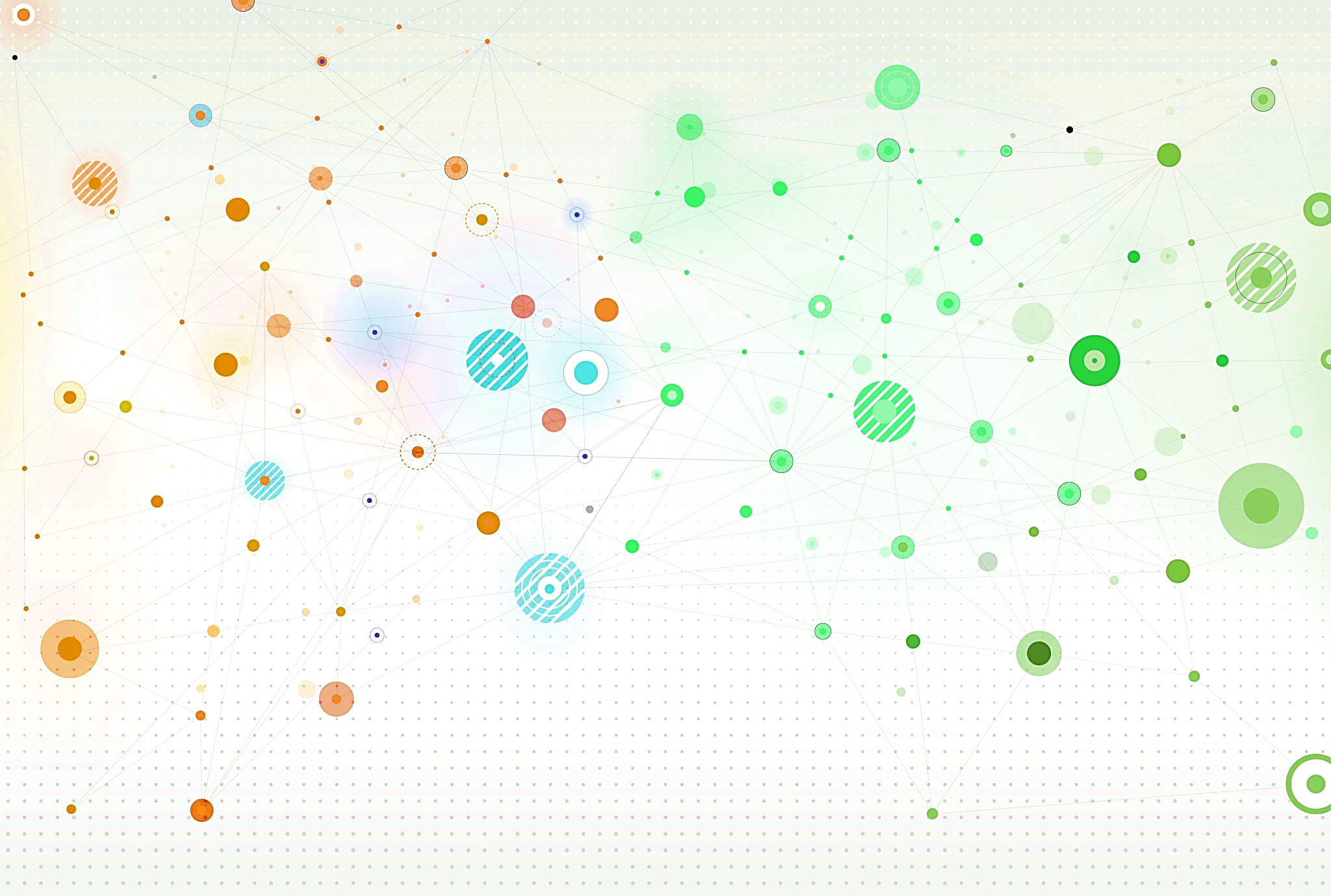 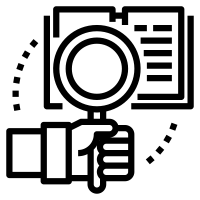 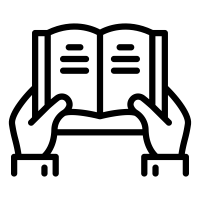 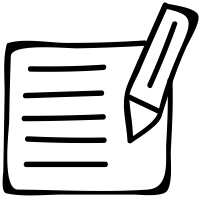 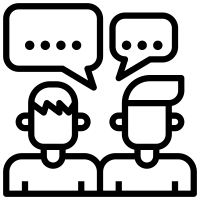 ACTIVIDAD DE CIERRE
10 MINUTOS
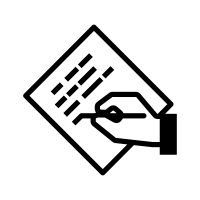 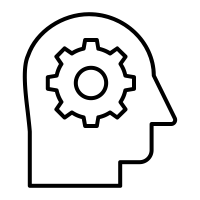 Completa
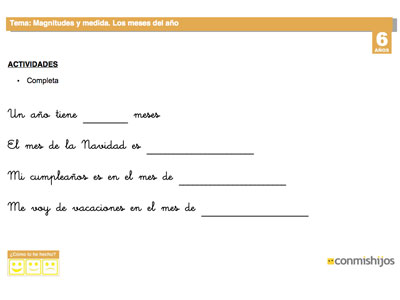 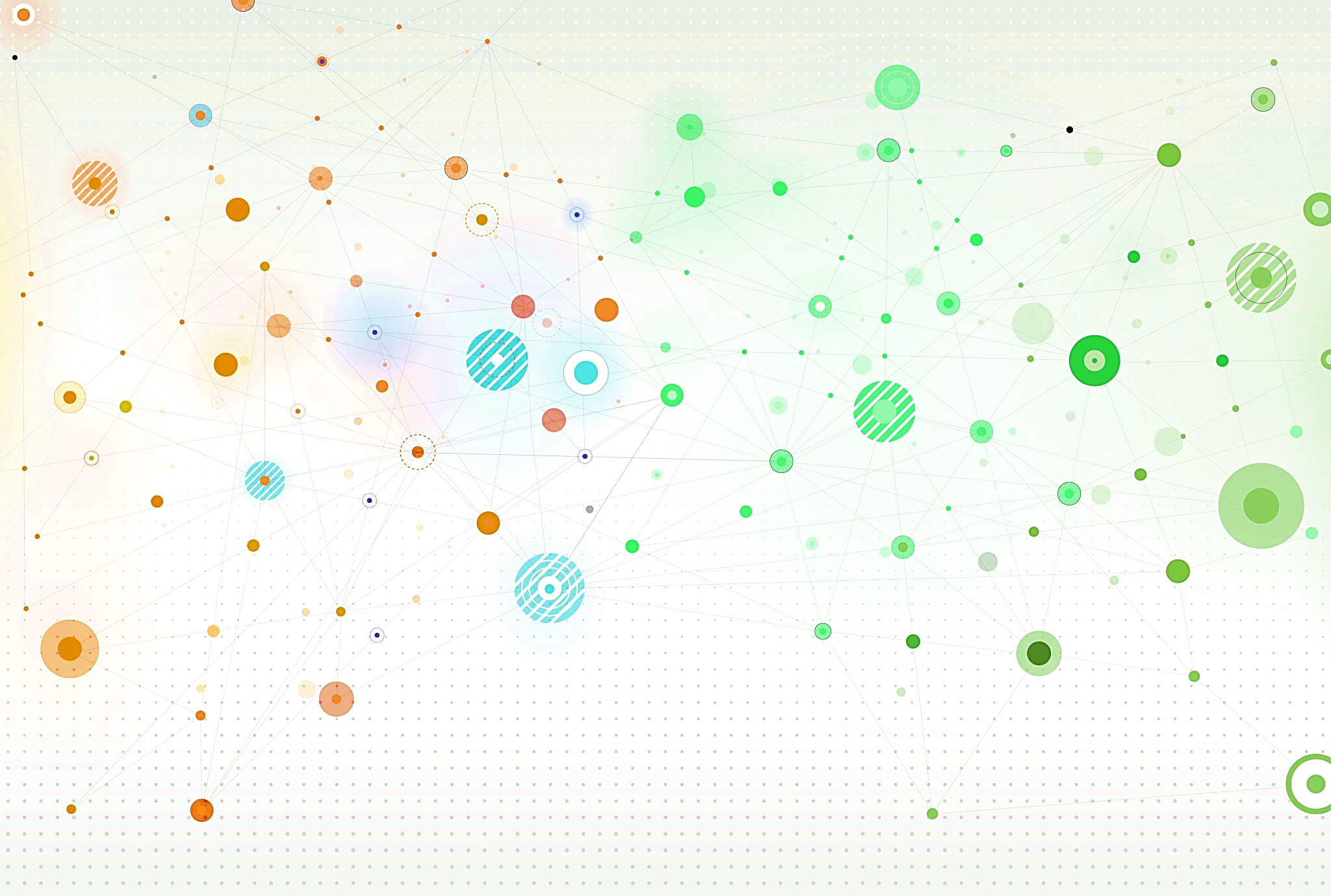